お申込み・お問合せ
ご利用料金　（R3.4現在）
※1割負担の場合で記載してあります。
負担割合により異なります。
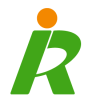 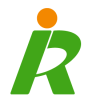 大井リハビリテーションクリニック
大井リハビリテーションクリニック
整形外科・リハビリテーション科
整形外科・リハビリテーション科
介護予防通所リハビリ（1ヶ月あたり）
通所リハビリテーション
通所リハビリテーション
〒 509-7201
 　恵那市大井町1002番地4
225円/月
運動器機能向上加算
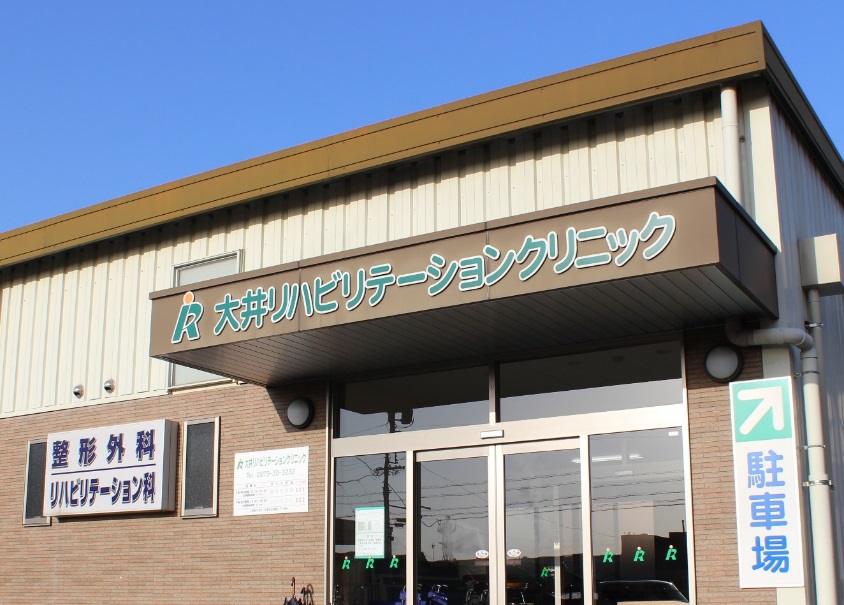 要支援1
24円/月
サービス提供体制加算Ⅲ
要支援2
48円/月
(0573)20-3232
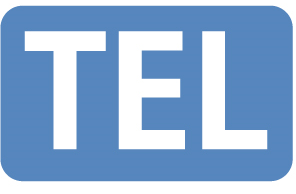 1.9％
予防通所リハ処遇改善加算Ⅲ
(0573)20-3233
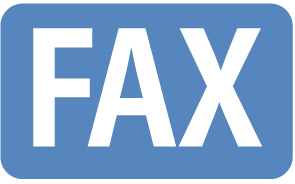 中山間地域等提供加算
※当事業所から3km以上
ホームページ
5%
事業所番号　2111700924
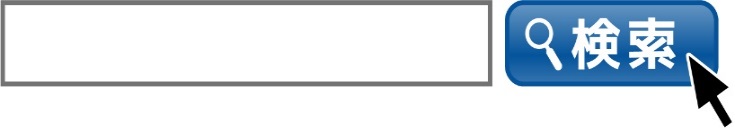 大井リハビリＨＰ
通所リハビリ(1回あたり)
http://keiaikai.co.jp
個別リハビリに重点をおいた短時間デイケア！
(1時間以上2時間未満)
アクセスマップ
6円/回
サービス提供体制加算Ⅲ
充実した毎日と自立した日常生活を
30円/回
理学療法士等体制強化加算
私たちは「生きがいのある生活」に向けて支援します
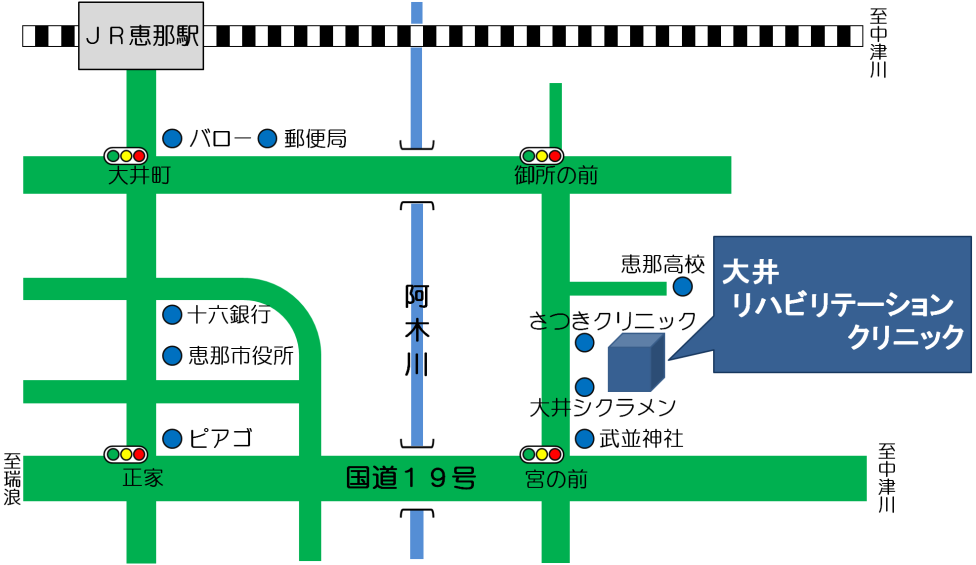 中山間地域等提供加算
※当事業所から3km以上
5%
リハビリマネジメント加算（Ｂ）イ
830円/月
開始月から6ヶ月以内
開始月から6ヶ月以上
510円/月
営業日　 /　月曜日～金曜日
（祝祭日、年末年始、夏季休暇を除く）
1.9％
通所リハ処遇改善加算Ⅲ
110円/日
短期集中個別リハビリ加算
営業時間 / 8:45～17:00
（退院、認定日から3ヶ月、週2回以上ご利用の場合）
見学だけでも受付けています。
※別途加算料金が必要となる場合がございます。
通所リハビリテーションとは？
サービスの流れ
ご利用の対象となる方
サービス提供時間
送迎サービス
医療施設に通いながら、医師の指示に基づいた理学療法士などのリハビリ専門職の指導のもとにリハビリテーションを受けることができるサービスです。
サービス内容の特徴
短時間(1時間以上2時間未満)のご利用となります。
お迎え
リハビリ専門職による個別指導
・ 40分程度の個別リハビリ。
健康チェック
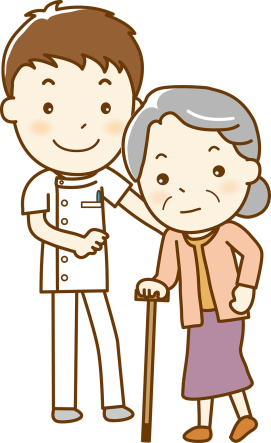 ・ 個々の能力にあったリハビ 
  リ計画を作成。
リハビリテーションのみの短時間利用を希望される方です。
・ 自宅内での環境整備、動作
  指導を実施。
【次のような方はご相談ください】
自主トレーニング・物理療法
・ 自宅で行えるトレーニング  
  方法の提案・指導。
病院退院後もリハビリを続けたい。
短時間で集中的にリハビリをやりたい。
興味・関心事があるが現状では難しい。
自宅内での運動の方法がわからない。
利用者様のやりたいことを支援
個別リハビリ（40分程度）
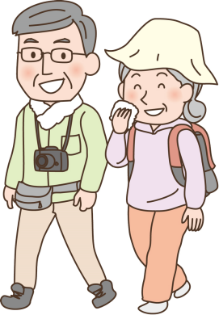 ・ 利用者様の希望に沿ったリ
  ハビリを提供。
※送迎サービスを利用された場合
・ 利用者様の生き生きとした
  生活を支援します。
ご休憩
診療所内でのサービス
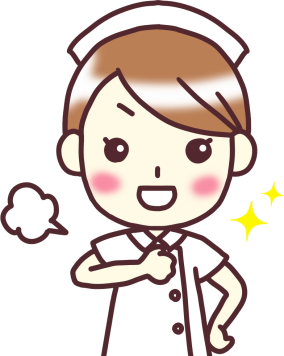 整形外科クリニック内でのサービスのため医師、看護師が常駐しており、急な体調の変化等にも対応します。
ご自宅へ送迎
地域により送迎を行っております。
詳しくは当事業所までお問い合わせ下さい。
※送迎サービスをご利用でない方はご
　自分でお越しください。
※要介護の方で送迎をご利用されない場合
　　　　　　　　　　　　－47円　/　片道